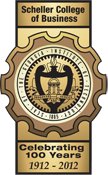 Information Technology Implications of the President’s Review Group
Peter Swire 
Huang Professor of Law and Ethics
Scheller College of Business
Georgia Institute of Technology
Overview of the Talk
Intro to Review Group
Theme 1: The declining half life of secrets
Due in large part to major IT trends
Theme 2: One Internet, multiple equities
Theme 3: The role of IT professionals
Creation of the Review Group
Snowden leaks of 215 and Prism in June, 2013
August – Review Group named
Report due in December
5 members
December 2013: The Situation Room
Our assigned task
Protect national security
Advance our foreign policy, including economic effects
Protect privacy and civil liberties
Maintain the public trust
Reduce the risk of unauthorized disclosure
Our assigned task (2)
Protect national security
Advance our foreign policy, including economic effects
Protect privacy and civil liberties
Maintain the public trust
Reduce the risk of unauthorized disclosure
Q: A simple optimization task, and write the algorithm?
Focus today: implications for IT
Our Report
Meetings, briefings, public comments
300+ pages in December
46 recommendations
Section 215 database “not essential” to stopping any attack; recommend government not hold phone records
Pres. Obama speech January
Adopt 70% in letter or spirit
Additional recommendations under study
Theme 1: Declining Half Life of Secrets
The IC assumption was that secrets lasted a long time, such as 25-50 years
My descriptive claim – the half life of secrets is declining sharply
Multiple computing trends lead to this
Below, discuss implications for the IC if many secrets become known within a few years
The Insider, Big Data & the Internet
How much can an insider leak?
A lot.  One thumb drive can ruin your whole day.
One CIO: “My goal is that leaks happen only by a printer”
How well can an insider disseminate secrets?
Old days: Ellsberg needed the NY Times
Today: Wikileaks, no gatekeeper to the Internet
Threat: The Sys Admin & Sociology
Contrast of USG & Silicon Valley view of Snowden on traitor v. whistleblower
USG: with all the briefings, I have not yet found an IC or other USG person who says WB
Silicon Valley:
In one company, over 90% say WB
“Thunderous applause” for Snowden at SXSW
Schneier: the civil disobedience of this generation
Sociological chasm between left coast and right coast
Solution: IC shouldn’t hire any techies?  EFF membership as disqualification for security clearance?
Those aren’t good counter-measures
Crowd-sourcing & the Internet of Things
The mosaic theory historically used by the IC
Now, it turns against the IC
Bigger effort to publicly reveal IC activities
The Internet of Things – more sensors in private hands, networked
Crowd-sourcing – once some data is revealed, the world collaborates to put the pieces together
Hence, major trends in computing speed the revelation of IC secrets
The good old days:
Covert ops – few people knew
Signals -- for radio, often passively pick up signals
Private IT Systems as IC Targets
Section 215 & press reports of bulk collection in private telecomm/Internet systems
These systems do daily intrusion detection
They may have EFF-leaning employees, 
Risk seems higher than before that someone outside of the IC will detect intrusions/year and report that
Descriptive Summary on Half Life of Secrets
Insider threats, with sociology risky for secrets
Big Data
Internet of Things
Crowdsourcing
Private systems can detect intrusions
Decline of gatekeepers
In short, if you were in the IC, would you bet on things staying secret for 25 or 50 years?
Policy Implications of Declining Half Life of Secrets
Previously, the IC often ignored the “front page test”
Jack Nicholson & “you can’t handle the truth” in A Few Good Men
But, how many front page stories this year?
When secrets become known:
At time of initial decision, higher expected impact of revelations – bigger negative effect if ignore the front page test
RG: effects on foreign affairs, economics, Internet governance, so USG must consider these multiple effects and not isolate IC decisions
Theme 2: One Internet, Multiple Equities
The same Internet for:
Intelligence, law enforcement
E-Commerce
Free speech & political dissent
All the fun stuff – cat videos
Military theaters of combat
One Internet -- Outline
Effects of earlier revelation of secrets
Effects are larger due to convergence of:
Domestic and civilian communications, with
Foreign, intelligence, and military communications
One major area of debate for IT:
Larger tensions between offense and defense in cybersecurity
Some Effects of Revealing Secrets Since June
U.S. intense debates post-Snowden about surveillance vs. privacy, civil liberties, and other values
Effects on allies – Merkel, Brazil
Cloud computing & other U.S. business interests
Marketers: “US cloud providers have to give all the customer data to the NSA, so buy our local services”
Internet governance
U.S. Internet Freedom agenda vs. surveillance
U.S. leadership in ICANN and standards groups under new challenge by ITU alternative
IC: Convergence of Communications
Cold War
Soviet systems separate from U.S. systems
Main threat from nation states
U.S. citizens rarely made “long-distance” or “international” calls
Today
One global Internet
Main threat from terrorists and others who swim in a sea of civilian communications
U.S. citizens have many communications that route outside of the U.S., where FISA rules are different
Mayer: “pervasive” information from U.S. browsing goes outside of U.S.
Offense & Defense in Cybersecurity in Era of Converging Communications
Strong intelligence and military reasons for offensive capabilities
Intelligence advantages if can access bulk data, globally, with lower risk of casualties than physical entry 
Historical role of full-throttle offense for the military: crack Enigma and save the convoys
Military in the future - Cyber Command, analogous to the way the Air Force became key to offense
Where more critical infrastructure is online, then offense against it more valuable
Defense and Cybersecurity
Old days:
Military (and NSA) have long had “information assurance,” to protect own codes and communications
Where find a flaw, then use chain of command to fix it
Command and control, so “patch” is installed
Operational security, with goal that only the defenders learn of the patch
Today:
Over 90% of critical infrastructure privately held
If install a patch, then tip off outsiders: can’t defend the “good guys” and still attack the “bad guys” 
Cybersecurity has daily attacks against civilians, so defense is more important
Review Group and Defense
With convergence, much bigger effects on civilian-side defense if IC & military lean toward offense
RG: Areas to strengthen defense:
Improve security of government systems
Address insider threat, etc.
Encryption
Zero days
Strong Crypto for Defense
RG Rec 29: support strong crypto standards and software; secure communications a priority on the insecure Internet; don’t push vendors to have back doors (defense)
No announcement yet on this recommendation
Zero Days & the Equities Process
A “zero day” exploit means previously unused vulnerability, where defenders have had zero days to respond
Press reports of USG stockpiling zero days, for intelligence & military use
RG Rec 30: Lean to defense.  New WH equities process to ensure vulnerabilities are blocked for USG and private networks. Exception if inter-agency process finds a priority to retain the zero day as secret.
Software vendors and owners of corporate systems have strong interest in good defense
Recent administration announcement to do this
Addressing Multiple Risks
In addition to strengthening cyber-defense, there are multiple risks/equities in addition to national security:
Privacy & civil liberties
Allies
Business and the economy
Internet governance
RG Recs 16 & 17: Weigh the multiple risks
New process & WH staff to review sensitive intelligence collection in advance
Senior policymakers from the economic agencies (NEC, Commerce, USTR) should participate
Addressing Business & the Economy
Greater inclusion of economic policy-makers
RG Rec 9: Address the top IT industry request – transparency report
DOJ agreement with companies in January
Addressing Foreign Affairs/Allies
RG Rec 19: New process for surveillance of foreign leaders
Presidential Policy Directive 29:
Historically, for surveillance, countries have provided much stronger protections for their citizens than in other countries
PPD-29 a milestone, with “minimization” of data for non-US persons
Big new software project to build that
Details far from clear, but a notable shift
Summary on One Internet, Multiple Equities
In addition to national security, have crucial other equities:
Strengthen cyber-defense 
Privacy & civil liberties
Allies
Business and the economy
Internet governance
IC decisions in the context of these other equities
Conclusion
There was no optimizing algorithm for the multiple tasks of the Review Group
There is no optimizing algorithm for your tasks as IT professionals, to conduct surveillance, prevent intrusion, govern the Internet, etc.
These are the great moral and policy issues of our time
We all need your participation and insights
Let’s get to work